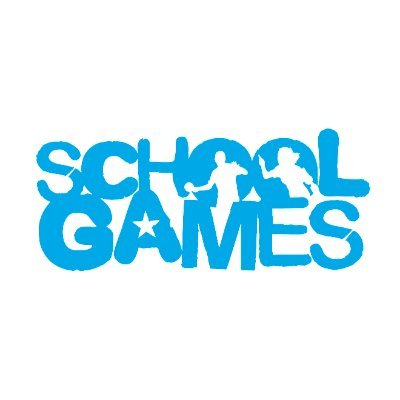 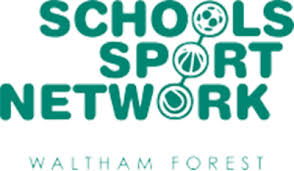 KS2
Primary at home challenges
GAMES 2: Using a large ball/toilet roll/balloon and a pack of cards. 
KEEPY UPPY CARD GAME 
1. Place cards on the floor a few metres away. Run and turn over a card. Run back to your ball/toilet roll/balloon and do the number of ‘Keepy Uppies’ that are on the card.
2. Use any part of your body [hand, head, elbow, thigh etc.] or just your feet for a challenge. Complete the number before choosing another card.
3. Play against a partner to see who can complete the most cards. 
ACE = 11 PICTURE CARD = 10                                   
4. Set a target number of points - eg: 50
How many cards does it take to get there
GOOD LUCK!
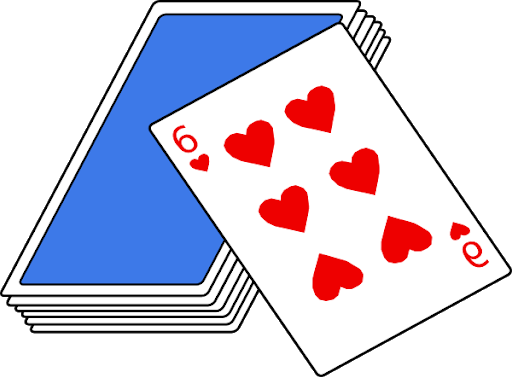 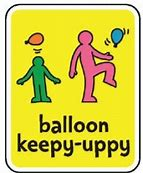 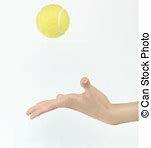 Can you challenge a family member?
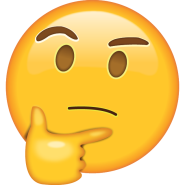 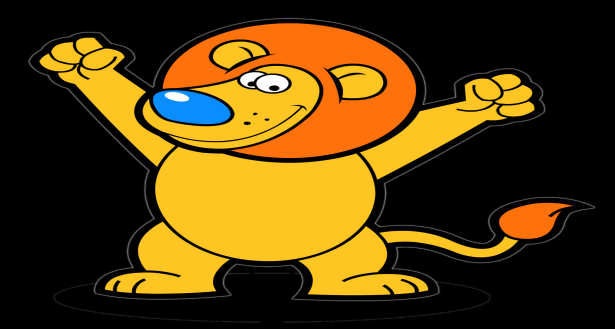